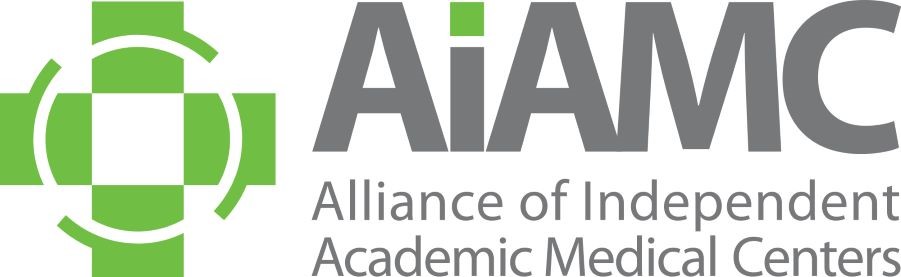 Your institutions name/logo
NI VII Meeting Three/Storyboard
Your Project Title
Project Authors
Introduction [or Background] & Aim [or Purpose/Objectives]
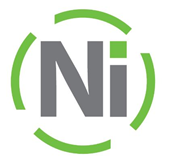 Methods: Audience, Interventions, Measures
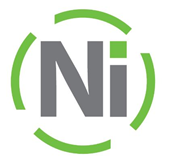 Results (to Date)
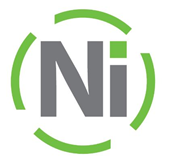 Discussion: Barriers & Next Steps
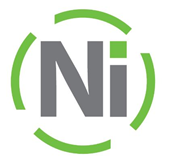